Revising the Common Curriculum
College of Humanities and Natural Sciences
February 26, 2015
Common Curriculum Core Competencies
The goal of the Common Curriculum is to foster students’ competency in five key areas:
Critical Thinking
Effective Communication
Quantitative Reasoning
Information Literacy
Ethical Reasoning
The Common CurriculumFall 2013
The Common Curriculumrevised Fall 2013
Elective-challenged majors
Eligibility
12 or fewer General Electives in degree program
additional content in the major and/or reduction in general education (i.e., Common Curriculum) coursework justified by accreditation requirements and/or best practices in the discipline
Figures based on data provided by the Office of Institutional Research and Effectiveness.  See “Enrollment by Major with Registered Hours,” September 30, 2014, http://academicaffairs.loyno.edu/sites/academicaffairs.loyno.edu/files/pf5%20enrollment-by-major-wth-reg-hrs-final-9%2030-1.pdf.
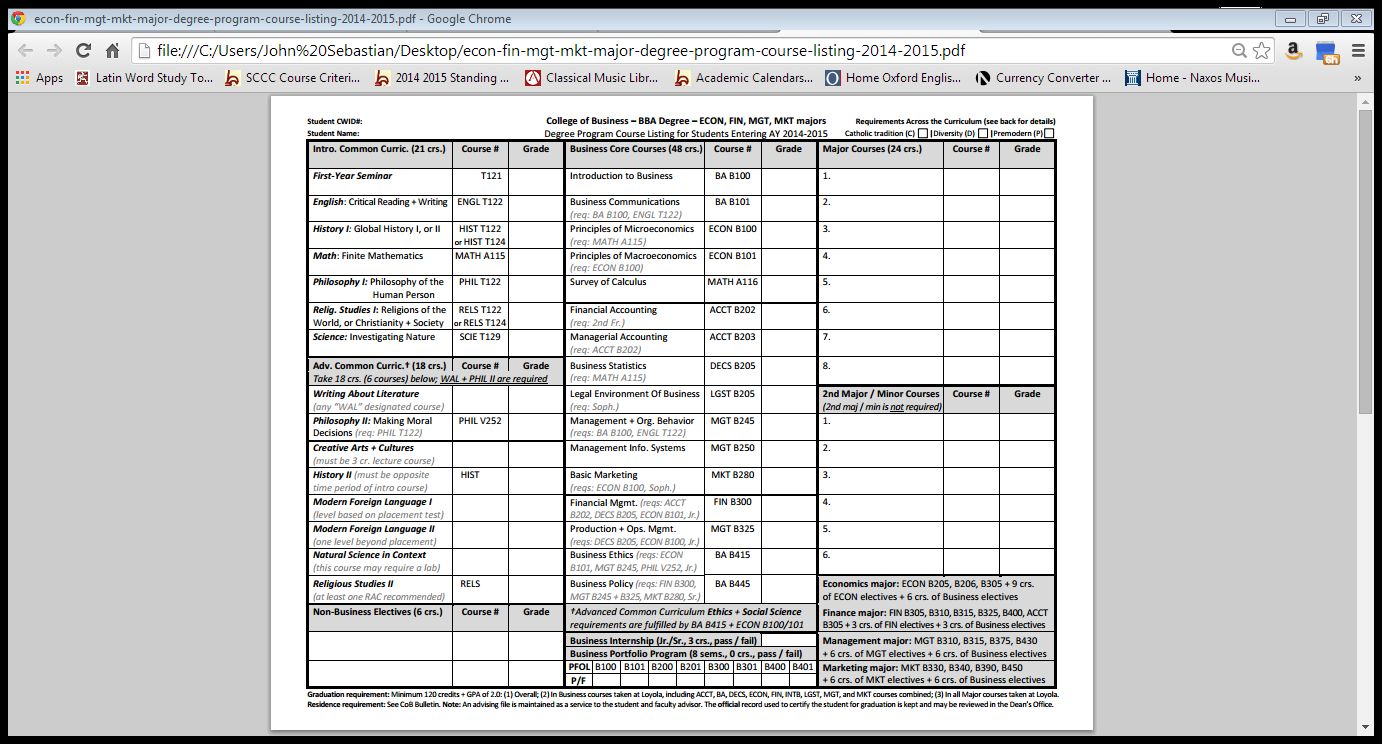 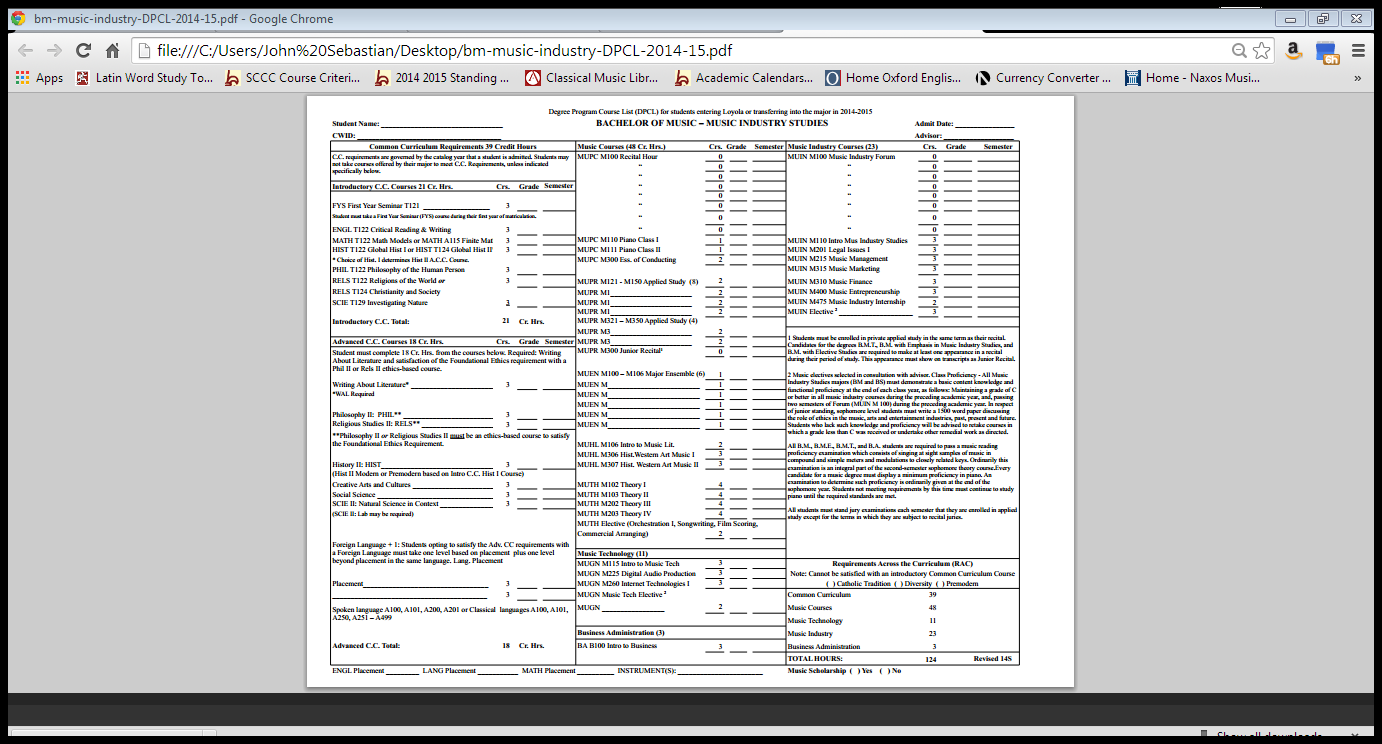 Current challenges
The revision process led to a larger, more complex Common Curriculum.
Lack of commonality creates difficulties in planning courses.
Lack of commonality creates difficulties in conducting meaningful assessment.  SACS-COC requires that the general education component of an undergraduate degree program be “based on a coherent rationale” (2.7.3).
Lack of commonality makes “Common Curriculum” a misnomer.
RAC designations have been applied inconsistently to courses; these requirements place additional burdens on already strained degree programs in business and the natural sciences, where there are fewer options for satisfying RACs within the major.
The complexity of the Common Curriculum poses challenges to advising and results in students taking additional coursework unnecessarily; DPCLs are inconsistent, illogical, and illegible in some cases.
Current challenges
Distinction between “Introductory” and “Advanced” Common Curriculum courses is sometimes arbitrary.
Common elements across all degree programs*
First-Year Seminar
Critical Reading and Writing
Math Models
Global History
Philosophy of the Human Person
Religious Studies (World Religions or Christianity)
Investigating Nature
Writing about Literature
Foundational Ethics
Catholic Tradition RAC
Diversity RAC
Premodern RAC


TOTAL – 27 credits (0 cr for RACs)

* Not included: MUTY, MUED, and Evening Division
College re-structuring
Beginning in Fall 2016

all degree programs that currently have a 51-credit Common Curriculum will be housed in the reconstituted College of Arts and Sciences;

all College of Business degree programs will continue to require 39 credits of Common Curriculum coursework;

all College of Music and Fine Arts degree programs will require 39 credits of Common Curriculum coursework following an anticipated revision of the remaining theater and visual art programs.
Recommendation #1: Establish a standard 39-credit core curriculum for all* undergraduate degree programs for Fall 2016.
Foundations Courses must be completed in the first year.
Knowledge Courses include disciplinary and inter-/multidisciplinary coursework.
Values Courses have PHIL T122 or RELS T122/T124 as a prerequisite.








*Not included: MUTY, MUED, Evening Division
Recommendation #2: Develop additional college-, division-, or program-level requirements as appropriate.
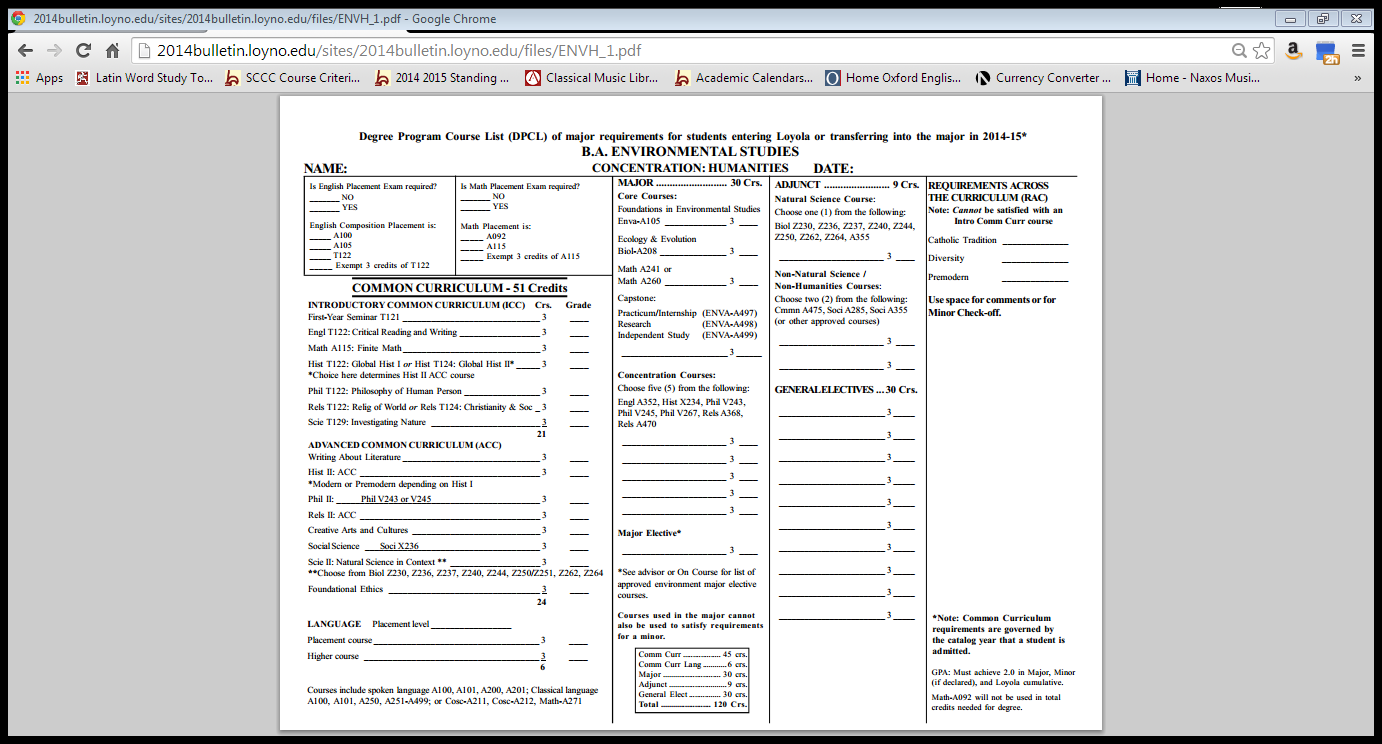 Recommendation #3: Rename the Common Curriculum the Loyola Core.
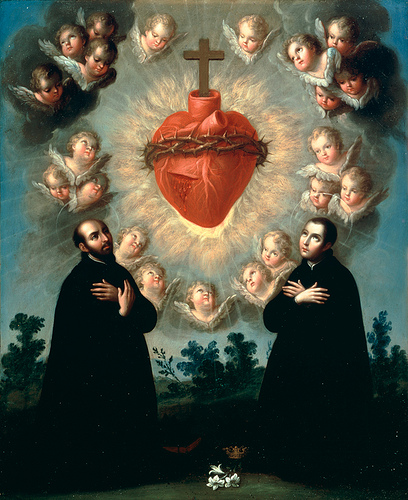 José de Páez, Sacred Heart of Jesus with Saint Ignatius of Loyola and Saint Aloysius Gonzaga (1770)
Questions, comments, or rude remarks?